Kishan Patel
Career Inspiration
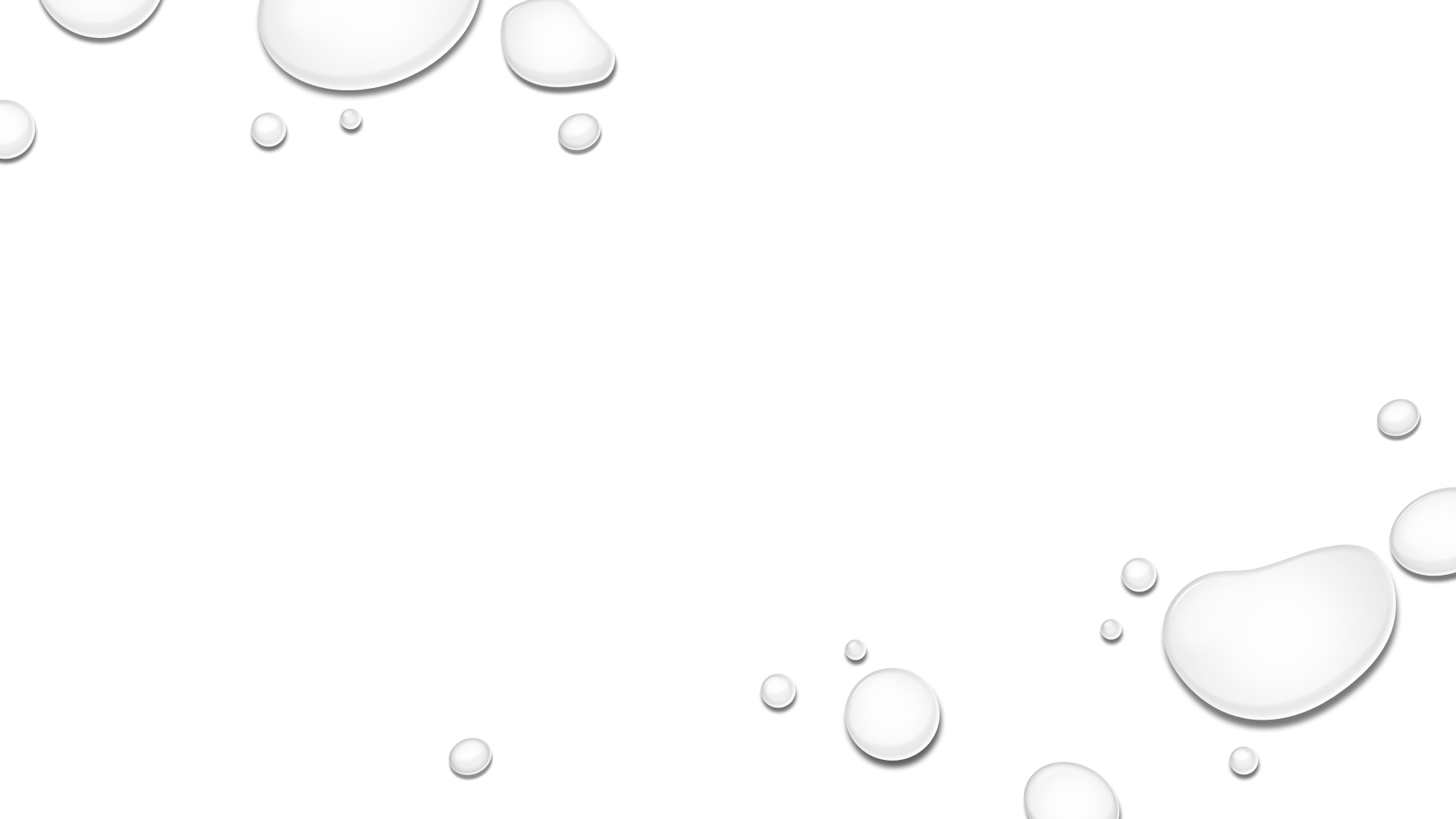 Who
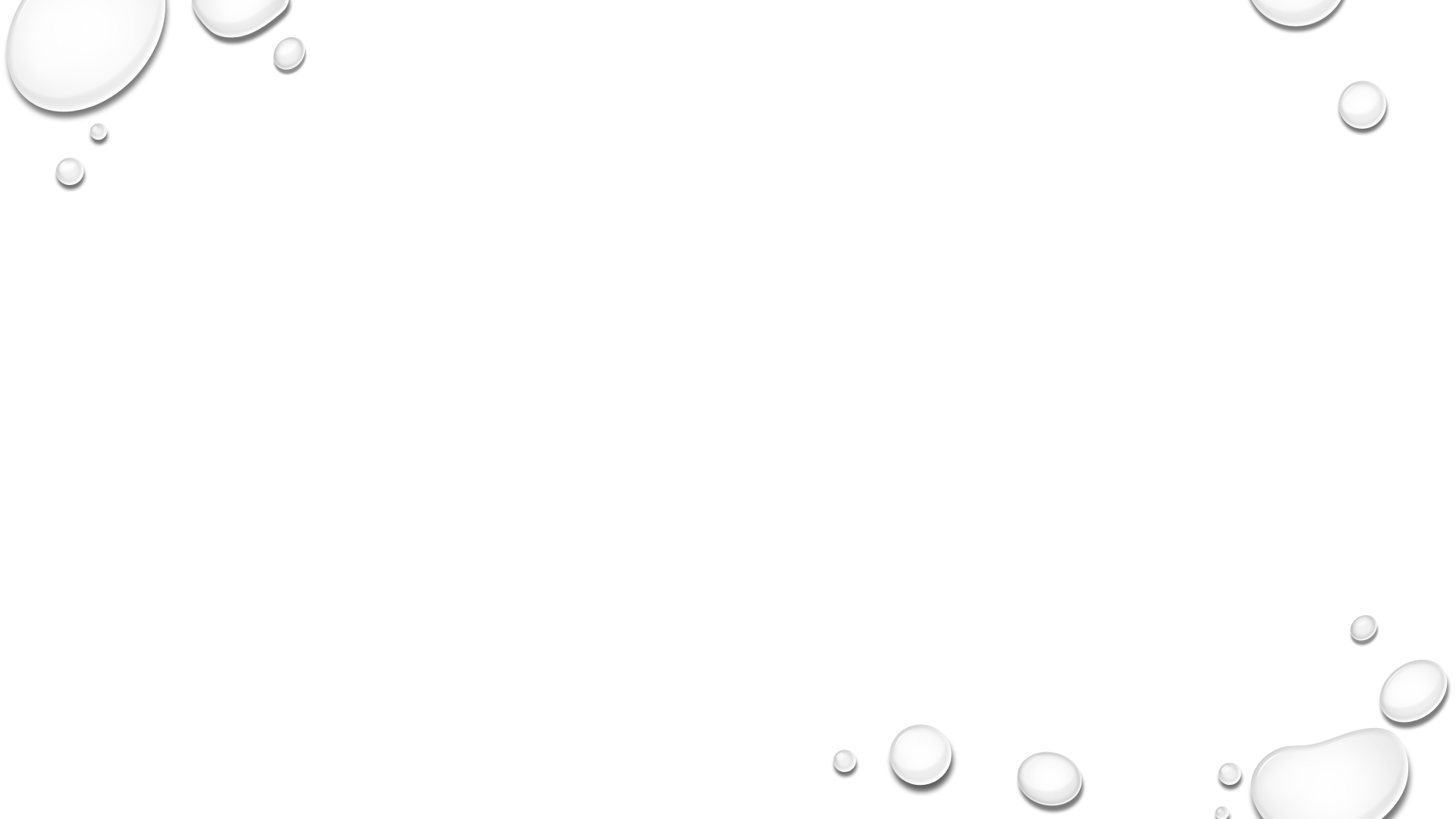 The Early Days Progression into my field
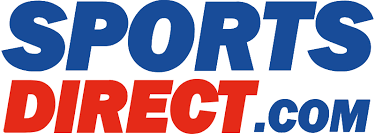 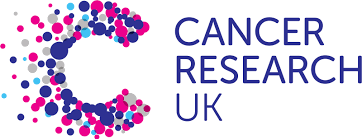 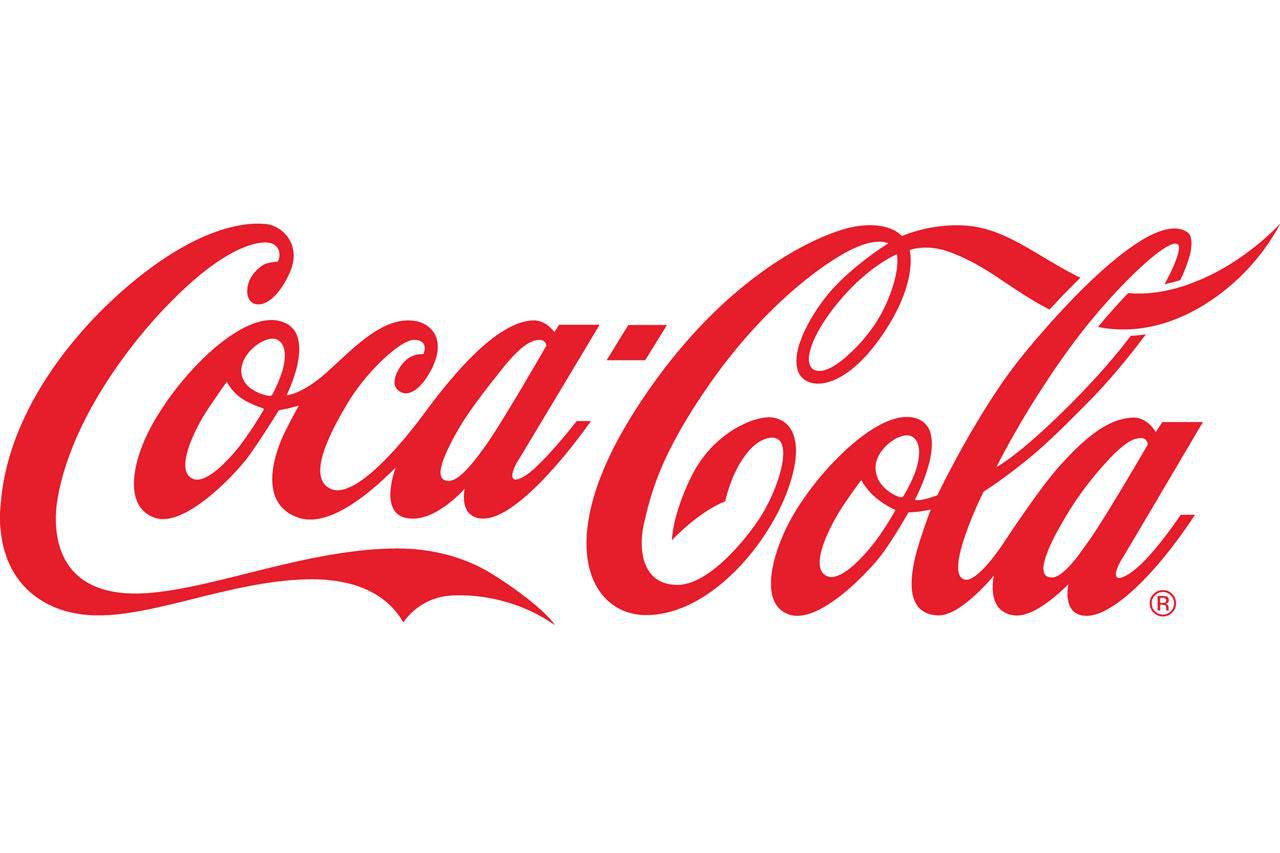 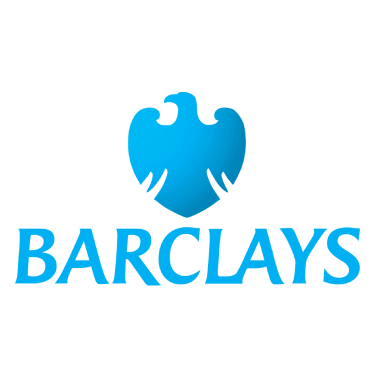 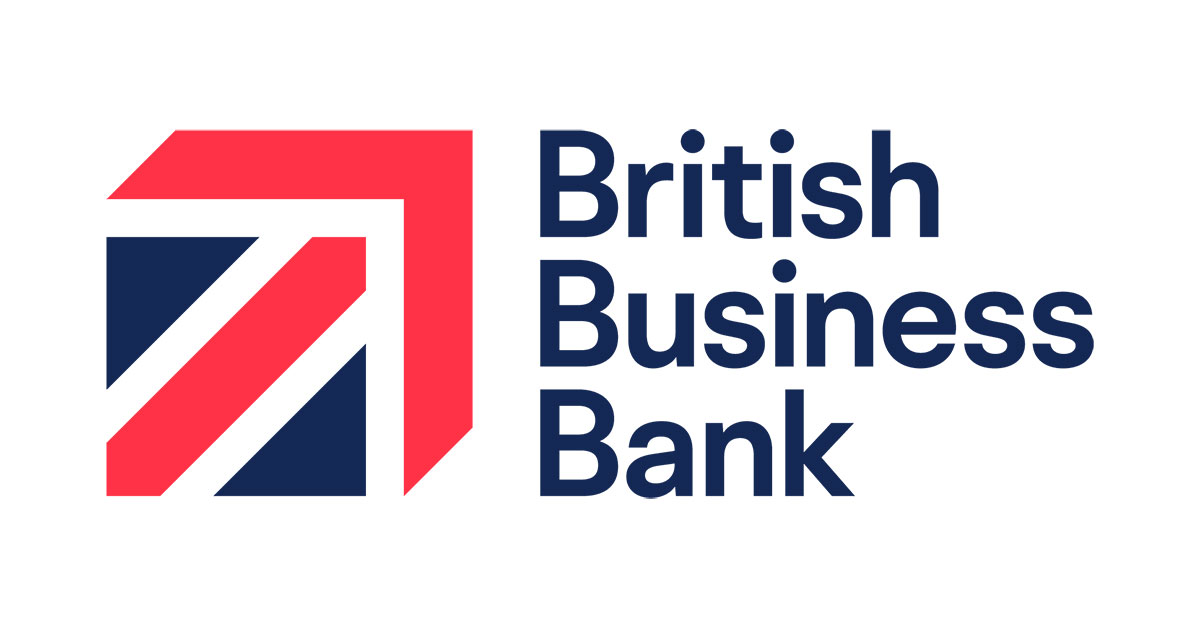 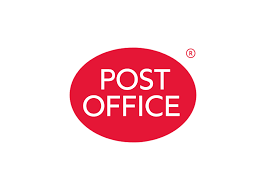 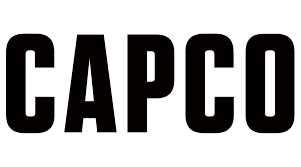 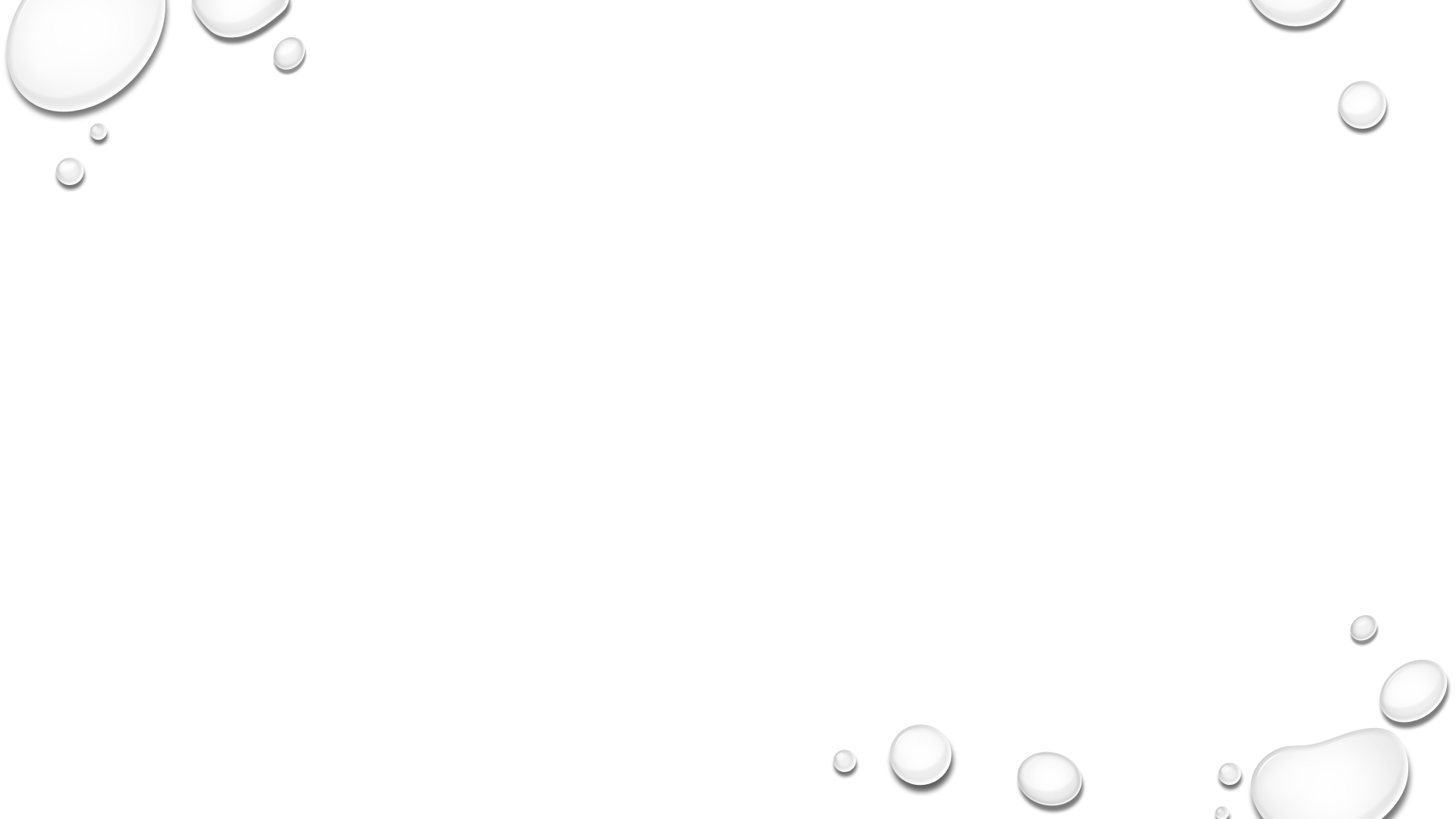 Jobs in Finance
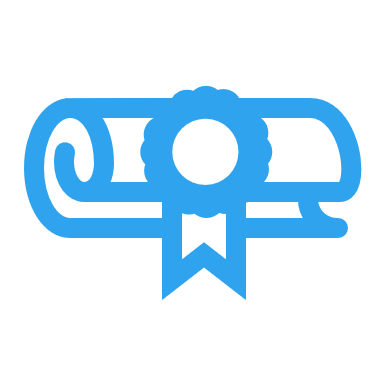 Economist.
Financial risk analyst.
Data analyst.
Financial planner.
Accountant.
Broker***
Financial consultant.
Investment analyst
Baby steps
Reaching your full potential 
You never know until you try
Quality
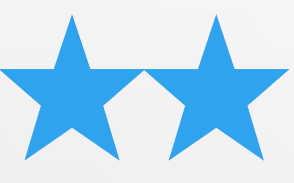 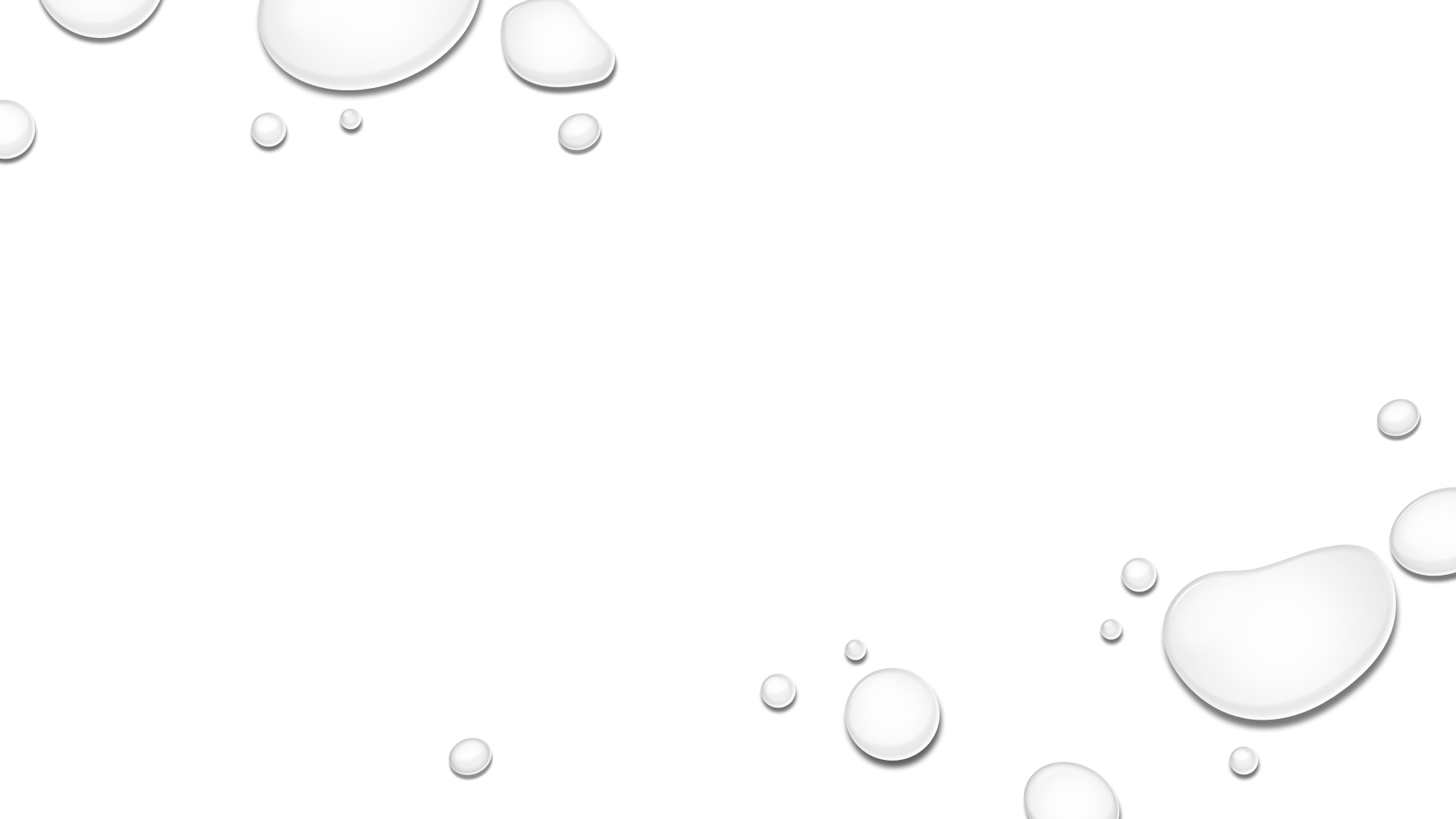 How
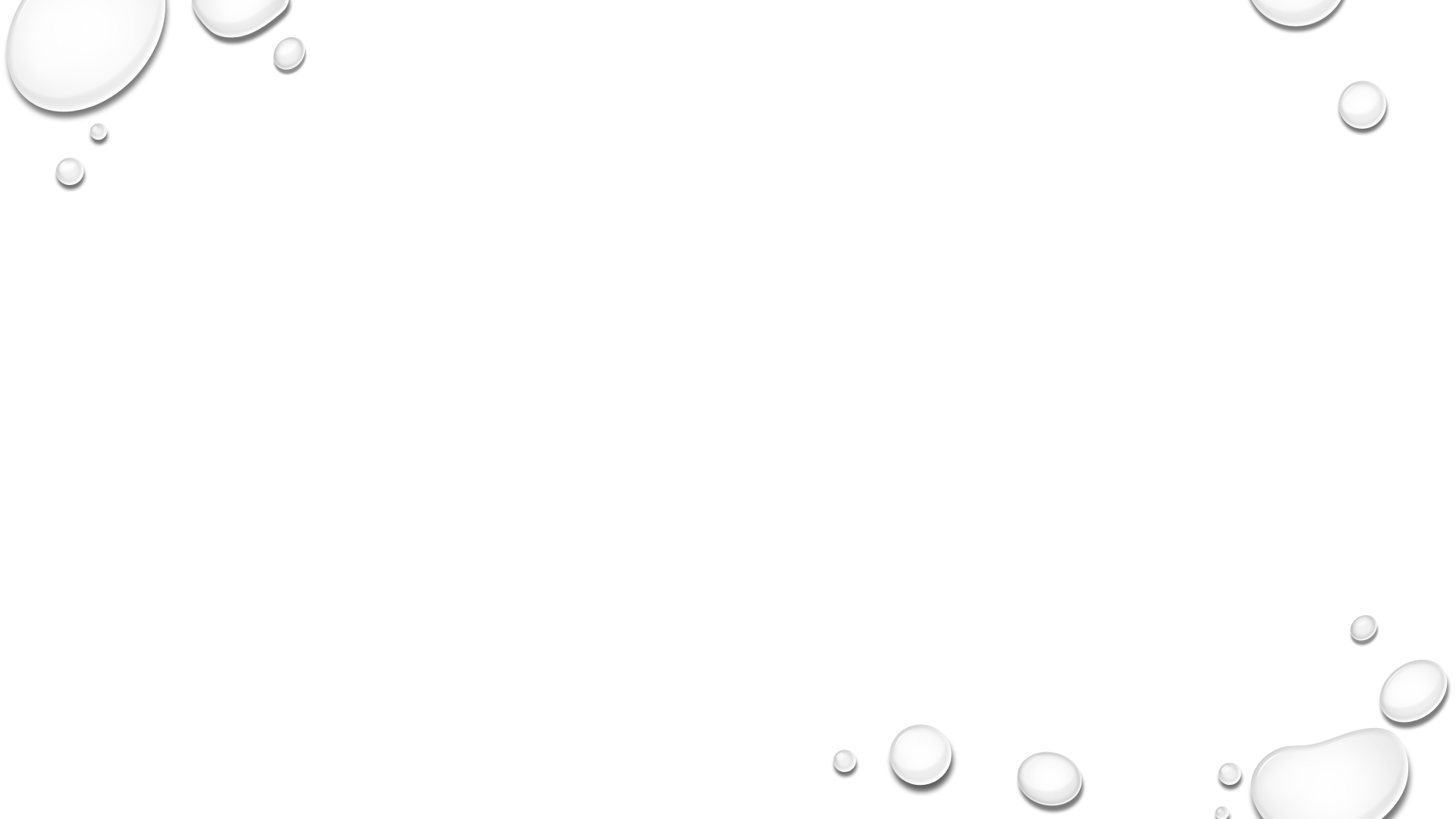 Getting ready for work
How to impress at interviews
Employers want to see that you can:
+ Work well in a team
+ Solve problems
+ Use a computer (basic Word and Email skills)
+ Turn up on time
+ Motivate yourself
+ Stick with tasks


What are you like at these? Employers often say that it is your willingness to work (your attitude) is every bit as important as your skills and
qualifications. Are you ready for work?
Make a good first impression
+ Be on time or if you can, a bit early. It shows you are keen.
+ Dress appropriately for your interview, don’t worry about being too smart.
+ Turn your phone off.
+ Give a firm handshake.
+ Take a deep breath, smile and speak calmly and clearly.
+ Research the role and company – do you understand what they do and what you’ll need to do?
+ Be interested in your job – ask questions about what your employer expects of you.
+ Keep eye contact throughout the interview.
+ Ask the employer some questions
at the end of the interview..